Qari mill-ktieb tal-Profeta Malakija
Mal 3, 13-20
Iebes għalija kliemkom – jgħid il-Mulej - imma intom tgħidu:
“X’għedna kontrik?” 
Intom tgħidu:
“Hu għal xejn li taqdi lil Alla ! U x’jiswa jekk ħarisna t-twissijiet tiegħu u jekk imxejna b’qalb imnikkta quddiem il-Mulej
tal-eżerċti? Mela issa ħa nsejħulhom aħna hienja n-nies kburin; dawk kollha li jagħmlu
l-ħażen mhux biss
imurilhom kollox bir-riżq, 
imma wkoll meta jġarrbu 
‘l Alla jeħilsuha ħafif!”
Hekk qalu wieħed lil ieħor dawk li jibżgħu mill-Mulej;
u l-Mulej ta widen u sama’;  u nkiteb quddiemu ktieb 
it-tifkiriet minħabba f’dawk li jibżgħu minnu u dawk li jafdaw f’ismu. U fil-jum
imħejji minni - jgħid 
il-Mulej tal-eżerċti - huma jkunu għalija teżor liema bħalu, u nagħdirhom kif raġel jagħder lil ibnu li
jaqdih. Imbagħad mill-ġdid tagħrfu tagħżlu bejn il-ġust u l-ħażin, bejn min jaqdi ’l Alla u min ma jaqdihx.
Għax, ara, jiġi l-Jum,
jaqbad qisu forn, u l-kburin kollha u dawk kollha li jagħmlu l-ħażen ikunu tiben, u l-jum li ġej għad jaħraqhom - jgħid il-Mulej
tal-eżerċti - hekk li ma jħallilhom la għerq u lanqas fergħa. Imma għalikom li tibżgħu minn ismi titla’ 
x-xemx tal-ġustizzja.
Il-Kelma tal-Mulej.
R:/ Irroddu ħajr lil Alla
Salm Responsorjali
R:/ Hieni l-bniedem li jqiegħed fil-Mulej 
it-tama tiegħu
Hieni l-bniedem li ma jimxix fuq il-parir 
tal-ħżiena,
li ma jiqafx fi triq il-ħatjin,
li ma joqgħodx fil-laqgħat taż-żeblieħa;
imma fil-liġi tal-Mulej hi l-għaxqa tiegħu,
lejl u nhar jaħseb fil-liġi tiegħu
R:/ Hieni l-bniedem li jqiegħed fil-Mulej 
it-tama tiegħu
Hu bħal siġra mħawla ħdejn nixxigħat tal-ilma
li tagħmel il-frott fi żmienha,
u l-werqa tagħha ma jidbielx;
hu jirnexxi f’kulma jagħmel.
R:/ Hieni l-bniedem li jqiegħed fil-Mulej 
it-tama tiegħu
Mhux hekk il-ħżiena, mhux hekk; Iżda huma bħal tibna li jtajjarha r-riħ.
Għax triq it-tajbin il-Mulej jafha; Imma triq il-ħżiena tintemm fix-xejn.
R:/ Hieni l-bniedem li jqiegħed fil-Mulej 
it-tama tiegħu
Hallelujah, Hallelujah
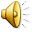 Iftħilna qalbna Mulej, biex nifhmu dak li kie jgħid ibnek.
Hallelujah, Hallelujah
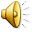 Qari mill-Evanġelju skont 
San Luqa
Lq 11, 5-13
R:/ Glorja lilek Mulej
F’dak iż-żmien, Ġesù qal 
lid-dixxipli tiegħu:
“Wieħed minnkom ikollu ħabib li jiġih f’nofs ta’ lejl u jgħidlu: <Ħabib, islifni
tliet ħobżiet, għax ġie għandi wieħed ħabib tiegħi mill-vjaġġ u 
ma għandix x’nagħtih.> 
U l-ieħor iwieġbu minn
ġewwa u jgħidlu:
“Iddejjaqnix; issa l-bieb magħluq, u wliedi qegħdin
fis-sodda miegħi; ma
nistax inqum nagħtik.”
Ngħidilkom jien, li jekk ma jqumx jagħtih għax ħabib tiegħu, iqum u jagħtih kulma jkollu bżonn minħabba l-wiċċ
sfiq tiegħu. 
U jien ngħidilkom: Itolbu 
u jingħatalkom, fittxu u ssibu, ħabbtu u jiftħulkom. Għax min jitlob, jaqla’;
min ifittex, isib; u min iħabbat, jiftħulu.
Min hu dak il-missier
fostkom li, jekk ibnu jitolbu ħuta, minflok ħuta
jagħtih serp? Inkella jekk jitolbu bajda jagħtih skorpjun? 
Mela jekk intom, nies ħżiena bħalkom, tafu
tagħtu lil uliedkom ħwejjeġ tajba, kemm aktar 
il-Missier mis-smewwiet 
jagħti spirtu qaddis lil dawk li jitolbuhulu!”
Il-Kelma tal-Mulej
R:/ Tifħir lilek Kristu